1
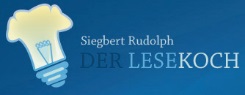 Titel:
Quelle:
Übungsart:
Titel:
Textquelle:


Leseübungen:
Ratetechnik
Auf Artikel achten
Siegbert Rudolph


Siegbert Rudolph

Meine Schülerin liest zum Beispiel im Satz
„Wir gehen in den Wald“: „Wir gehen in der Wald“.
Sie liest den Artikel immer im 1. Fall.
Bedienung:
Makros freischalten
Präsentationsmodus starten
Mit einem Klick geht es weiter
Beenden: Escape-Taste drücken
Nächste  Folie
C:\Users\Master\OneDrive\01 Übungsdateien\Am Symptom üben\Ratetechnik\Auf Artikel achten.pptx - Seite 1
Artikel richtig lesen
Klick auf die blauen Punkte!
2
Das ist der Wald.
Die Bäume des Waldes sind hoch.
In dem Wald leben Rehe.
Wir sehen den Wald.
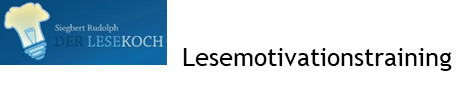 Nächste  Folie
Vorherige  Folie
C:\Users\Master\OneDrive\01 Übungsdateien\Am Symptom üben\Ratetechnik\Auf Artikel achten.pptx - Seite 2
Artikel richtig lesen
Klick auf die blauen Punkte!
3
Das ist der Berg.
Die Felsen des Berges sind hoch.
Auf dem Berg ist eine Hütte.
Wir besteigen den Berg.
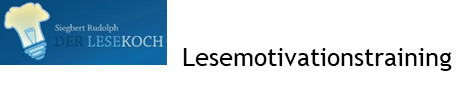 Nächste  Folie
Vorherige  Folie
C:\Users\Master\OneDrive\01 Übungsdateien\Am Symptom üben\Ratetechnik\Auf Artikel achten.pptx - Seite 3
Artikel richtig lesen
Klick auf die blauen Punkte!
4
Das ist der Mann, der mir geholfen hat.
Die Kräfte des Mannes sind groß.
Der Rucksack gehört dem Mann.
Ich bewundere den Mann.
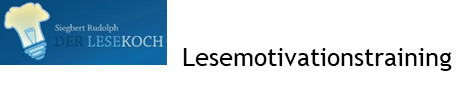 Nächste  Folie
Vorherige  Folie
C:\Users\Master\OneDrive\01 Übungsdateien\Am Symptom üben\Ratetechnik\Auf Artikel achten.pptx - Seite 4
Artikel richtig lesen
Klick auf die blauen Punkte!
5
Dort fährt der Zug.
Die Wagen des Zuges sind grün.
Wir fahren mit dem Zug.
Wir steigen in den Zug.
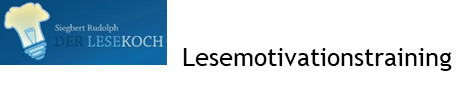 Nächste  Folie
Vorherige  Folie
C:\Users\Master\OneDrive\01 Übungsdateien\Am Symptom üben\Ratetechnik\Auf Artikel achten.pptx - Seite 5
Artikel richtig lesen
Klick auf die blauen Punkte!
6
Nach März kommt der April.
Wir lieben das Wetter des Aprils.
Nach dem April kommt der Mai.
Ich schicke dich in den April.
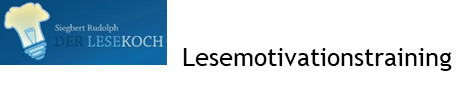 Nächste  Folie
Vorherige  Folie
C:\Users\Master\OneDrive\01 Übungsdateien\Am Symptom üben\Ratetechnik\Auf Artikel achten.pptx - Seite 6
Sätze mit Artikeln richtig lesen!
Klick auf die blauen Punkte!
7
Ein Mädchen steigt aus dem Wagen des Zuges.
Wir kommen in den Regen und brauchen den Regenschirm.
Ich erinnere mich an den Traum nicht mehr.
Wir werden dem Druck nicht länger standhalten.
Es geht dem Arbeiter nur um den Lohn.
Ich gebe dem Schüler den Stift zum Malen.
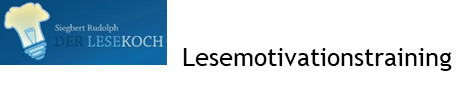 Nächste  Folie
Vorherige  Folie
C:\Users\Master\OneDrive\01 Übungsdateien\Am Symptom üben\Ratetechnik\Auf Artikel achten.pptx - Seite 7
Fehler bei Artikeln finden!
Klick auf die blauen Punkte und dann auf den Fehler!
8
Ein Mädchen steigt aus den Wagen des Zuges.
dem
Wir kommen in den Regen und brauchen dem Regenschirm.
den
Ich erinnere mich an den Traum in die Nacht nicht mehr.
der
Wir werden den Druck nicht länger standhalten.
dem
Es geht den Arbeiter nur um den Lohn.
dem
Ich gebe dem Schüler dem Stift zum Malen.
den
Glück
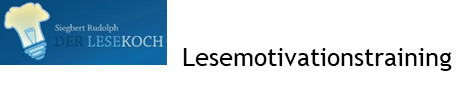 Nächste  Folie
Vorherige  Folie
C:\Users\Master\OneDrive\01 Übungsdateien\Am Symptom üben\Ratetechnik\Auf Artikel achten.pptx - Seite 8
Üben verbessert die Fertigkeit.
Wer viel übt, der wird gescheit!
9
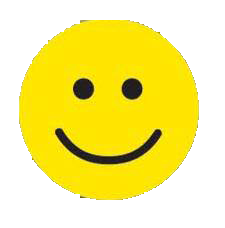 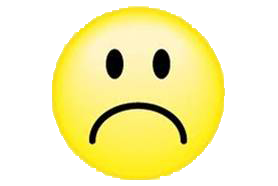 Hurra, wieder ein Stück weiter!
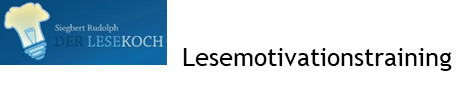 Vorherige  Folie
C:\Users\Master\OneDrive\01 Übungsdateien\Am Symptom üben\Ratetechnik\Auf Artikel achten.pptx - Seite 9